Ivosidenib, a mIDH1 inhibitor in cholangiocarcinoma
Ivosidenib (Tibsovo®) is indicated for the treatment of adult patients with locally advanced or metastatic cholangiocarcinoma with an isocitrate dehydrogenase-1 (IDH1) R132 mutation after at least one prior line of systemic therapy. Tibsovo® is not listed on the PBS
Index
Cholangiocarcinoma epidemiology  
Molecular testing
Rationale for mIDH inhibitors
ClarIDHy (phase 3 study)
Regulatory history, guidelines, and future perspectives
mIDH, mutant isocitrate dehydrogenase
1. Epidemiology
Global incidence varies with differences seen between CCA subtypes1,2
Maximum reported Incidence of CCA2
CCA incidence varies globally, presumably reflecting differences in geographical risk  factors and genetic determinants1
A general increase in iCCA incidence worldwide has been reported3
This is potentially due to an improvement in the ability to accurately diagnose iCCA3,4
The incidences of pCCA and dCCA seem to be decreasing2
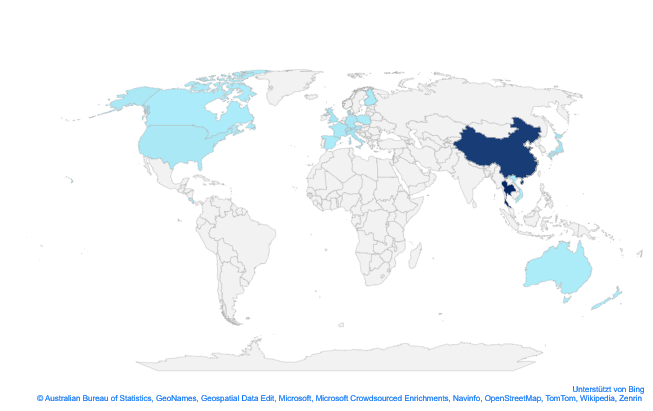 Incidence (per 100,000 people)
• Rare cancer <6 cases            • Non-rare cancer ≥ 6 cases
CCA, cholangiocarcinoma; dCCA, distal cholangiocarcinoma; iCCA, intrahepatic cholangiocarcinoma; pCCA perihilar cholangiocarcinoma
1. Khan SA, et al. Liver Int. 2019;39(Suppl. 1):19–31; 2. Banales JM, et al. Nat Rev Gastroenterol Hepatol. 2016;13(5):261–280; 3. Banales JM, et al. Nat Rev Gastroenterol Hepatol. 2020;17(9):557–588; 4. NCCN. Hepatobiliary cancers – NCCN Clinical Practice Guidelines in Oncology (NCCN Guidelines). Version 3.2021 June 17 2021
Mortality rates for iCCA are increasing while survival rates remain low1, 2
5-year survival rates of patients from the USA with CCA2
Average change iCCA ⬆ 3.75% and eCCA ⬇ 6.45%
A reduction in eCCA mortality rates follows the increased use of laparoscoptic cholecystectomy.
CCA, cholangiocarcinoma; eCCA extrahepatic cholangiocarcinoma; iCCA, intrahepatic cholangiocarcinoma

1. Vithayathil M et al. J Hepatol. 2022; 77(6): 1690-1698; 2. Bibeau K, et al. Oral presentation at: ASCO Gastrointestinal Cancers Virtual Symposium; January 15–17, 2021
2. Molecular profiling
Importance of molecular profiling and main actionable targets
Actionable genomic alterations have                been identified in over 50% of patients   with iCCA1,2
IDH1 and FGFR2 are currently seen as the primary actionable targets within BTC and these occur predominantly in iCCA1,3
Rates of mutation vary highly between sources and can differ geographically4
A meta-analysis of studies identifying iCCA cancers harbouring IDH1 mutations showed:4
13.1% (522 / 4214) incidence rate with included papers ranging between 4.5% to 55.6%.
16.5% (399 / 2416) incidence at treatment sites outside of Asia compared to 8.8% (86 / 981) treated at Asian sites.
A reduced incidence (1.6-1.9% vs 4.2-10.9%) in liver fluke populations may explain the differing incidence between sites.
CCA, cholangiocarcinoma; eCCA extrahepatic cholangiocarcinoma; iCCA, intrahepatic cholangiocarcinoma; IDH1, isocitrate dehydrogenase 1; FGFR2, fibroblast growth factor receptor 2

1.  Lamarca A, et al. J Hepatol. 2020;73(1):170–185; 2. Verdaguer H et al. Clin Cancer Res. 2022; 28(8):1662-1671; 3. Lowery MA et al. Clin Cancer Res. 2018; 24(17): 4154-4161; 4. Boscoe AN et al. J Gastrointest Oncol. 2019; 10(4):751-765
Recommendations for Molecular ProfilingESMO Guidelines for Biliary Tract Cancer (Nov 2022)1
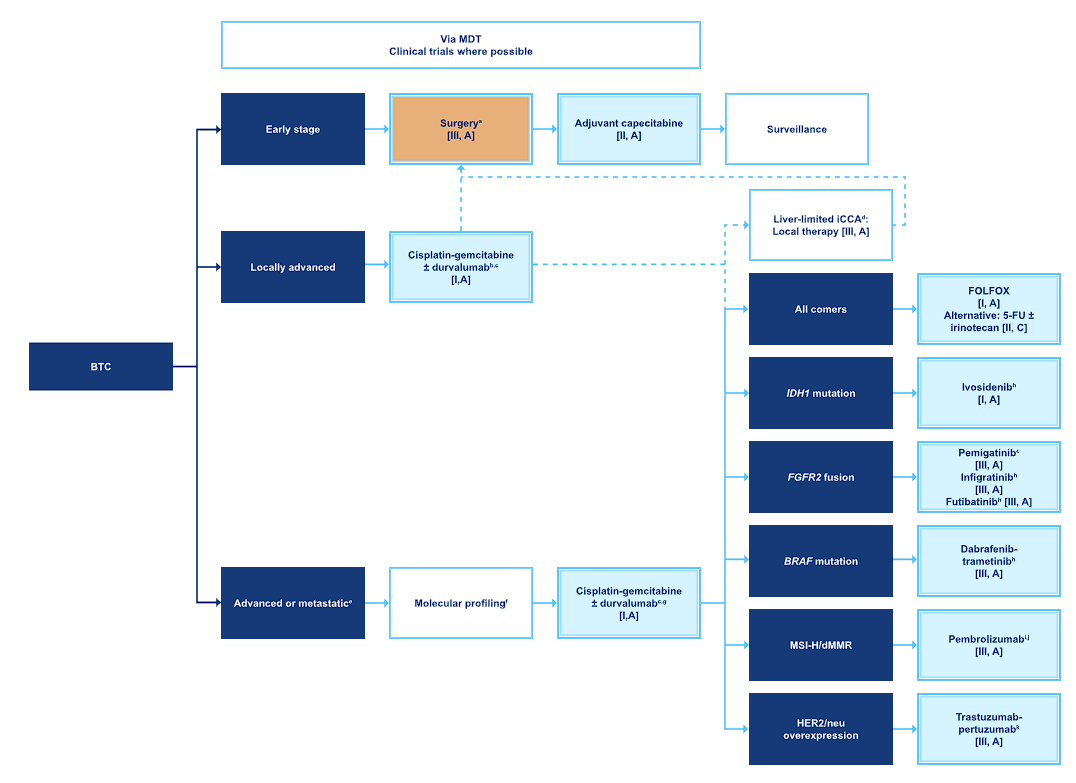 “Molecular profiling should be performed before/during               first-line therapy.”
“Gene panel should include FGFR2, IDH1, HER2/neu and BRAF to test for hotspot mutations, but may also include genes such as NTRK and c-MET”
1. Vogel A et al. Ann Oncol. 2022; S0923-7534(22)04699-3
Importance of molecular profiling and main actionable targets
Molecular profiling classifies tumours based on their genetic make-up by identifying unique DNA changes, including1
Mutation(s) in specific portions of normal gene DNA sequences
Gene amplification(s) in which the number of gene copies is increased
Gene fusion(s) in which two genes become joined together

Next Generation Sequencing (NGS)                 is commonly used to guide                        treatment decisions
DNA and RNA sequencing will pick up different changes as per the table2,3
ESCAT Recommended CCA Targets (Sorted by Method of Detection)3
IDH1 and FGFR2 are two major actionable targets and require different detection methods (DNA Sequencing and RNA Sequencing)
CCA, cholangiocarcinoma; ESCAT, ESMO Scale for Clinical Actionability of molecular Targets; IHC, immunohistochemistry; FISH, fluorescence in situ hybridisation; BRAF, v-raf murine sarcoma viral oncogene homolog B1; BRCA, Breast Cancer gene; FGFR2, Fibroblast Growth Factor Receptor 2; HER2, Human Epidermal growth factor Receptor 2; ERBB, Erythroblastic Eukemia Viral Oncogene Homolog 2; IDH1, Isocitrate Dehydrogenase 1; IDH2, Isocitrate Dehydrogenase 2; KRAS, Kirsten Rat Sarcoma Viral Oncogene Homolog; MSI-H, Microsatellite Instability-High; NTRK, Neurotrophic Tyrosine Receptor Kinase; PALB2, Partner and Localiser of BRCA2

1. Incyte Corp. What is molecular profiling? https://www.testmycholangio.com/molecular-profiling-in-cca. Accessed November 12, 2021; 2. Freedman AN et al. JCO Precis Oncol. 2018; 21800169; 3. Vogel A et al. Ann Oncol. 2022; S0923-7534(22)04699-3
Summary Table of Molecular Targets (ESCAT I)Ordered by ESCAT Score
BTC, biliary tract cancer; ESCAT, ESMO Scale for Clinical Actionability of molecular Targets
BRAF, v-raf murine sarcoma viral oncogene homolog B1; FGFR2, Fibroblast Growth Factor Receptor 2; HER2, Human Epidermal growth factor Receptor 2; ERBB, Erythroblastic Eukemia Viral Oncogene Homolog 2; IDH1, Isocitrate Dehydrogenase 1; KRAS, Kirsten Rat Sarcoma Viral Oncogene Homolog; MSI-H, Microsatellite Instability-High; NTRK, Neurotrophic Tyrosine Receptor Kinase

1. Vogel A et al. Ann Oncol. 2022; S0923-7534(22)04699-3; 2. Hong DS et al. Clin Oncol. 2021;39(15_suppl):3108; 3. Doebele RC et al. Lancet Oncol. 2020; 21(2):271-282
Summary Table of Molecular Targets (ESCAT II & III)Ordered by ESCAT Score
BTC, biliary tract cancer; ESCAT, ESMO Scale for Clinical Actionability of molecular Targets; DB RCT, double blind randomised controlled trial; PDAC, pancreatic ductal adenocarcinoma
BRCA, Breast Cancer gene; FGFR2, Fibroblast Growth Factor Receptor 2; HER2, Human Epidermal growth factor Receptor 2; IDH2, Isocitrate Dehydrogenase 2; PALB2, Partner and Localiser of BRCA2

1. Vogel A et al. Ann Oncol. 2022; S0923-7534(22)04699-3
3. Rationale for mIDH inhibitors
IDH mutations are gain-of-function leading to an increase in 2HG1,2
IDH1/2 subtypes are the mostrelevant for catalyzing theNADP+-dependentoxidative decarboxylation ofisocitrate to αKG and CO2





IDH mutations
Are considered gain-of-function
Occur early in oncogenesis2
Lead to the disruption of the normal catalytic activity of IDH1/2
Result in increased conversion of αKG to 2HG oncometabolite, which promotes tumour proliferation and metastasis development
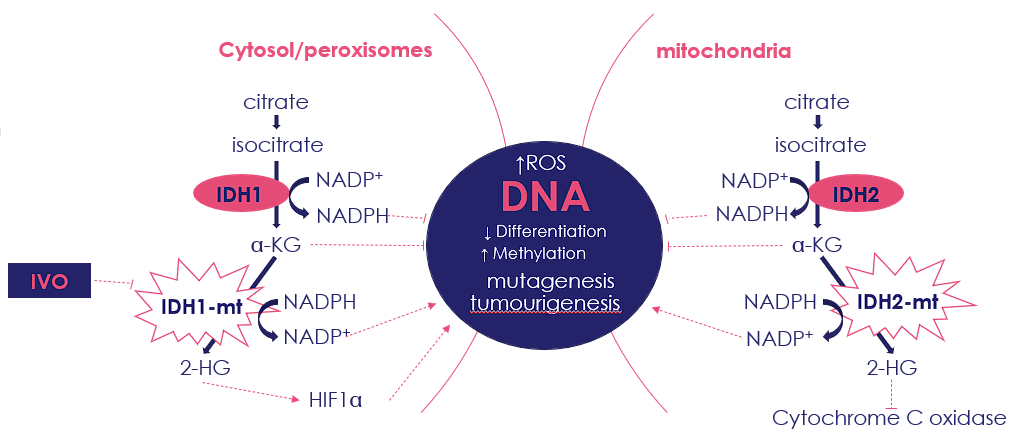 2HG, R(-)-2-hydroxyglutarate; αKG, α-ketoglutarate; CO2, carbon dioxide; CoA, coenzyme A; IDH, isocitrate dehydrogenase; mut, mutant; NADP, nicotinamide adenine dinucleotide phosphate; NADPH, nicotinamide adenine dinucleotide phosphate (reduced); HIF1α: hypoxia-inducible factor-1 subunit α; TET, ten-eleven translocation; wt, wild-type 

1. Salati M, et al. Cancers (Basel). 2020;12(11):3310; 2. Golub D et al. Front Oncol. 2019; 9417;
IDH inhibitors restore normal cell differentiation by targeting mIDH and blocking production of 2HG1–3
Cell differentiation is a therapeutic target for mIDH inhibitors1–3
Selective targeting of mIDH enzyme blocks production of 2HG, which may restore appropriate methylation state and promote normal cell differentiation1–3
2HG
2HG
Blocked Demethylation
2HG
Blocked Differentiation
2HG
DNA & Histone Demethylase
2HG
mIDH
x
x
x
x
αHG
x
αHG
mIDH
αHG
DNA & Histone Demethylase
mIDH
Inhibitor
Active Demethylation
Release of Blocked
    Differentiation
2HG, R(-)-2-hydroxyglutarate; αKG, α-ketoglutarate; IDH, isocitrate dehydrogenase; Me, methyl group; mIDH, mutant isocitrate dehydrogenase 
1. Kernytsky A, et al. Blood. 2015;125(2):296–303; 2. Rohle D, et al. Science. 2013;340(6132):626–630; 3. Wang F, et al. Science. 2013;340(6132):622–626
4. ClarIDHy study
Phase III ClarIDHy study: Design and endpoints1
2:1 double-blind randomisation(n=187)
Ivosidenib 500 mg QD orallyin continuous 28-day (±2 days) cycles (n=126)
Key eligibility criteria

≥18 years of age
Histologically confirmed diagnosis of CCA 
Centrally confirmed mIDH1* status by NGS
ECOG PS score 0 or 1
1−2 prior therapies (at least one gemcitabine- or 5-fluorouracil-containing regimen)
Measurable lesion as defined by RECIST v1.1
Adequate hematologic, hepatic, and renal function
Pre-screening for IDH1 mutation
Crossover permitted at radiographic disease progression
Stratified by number of prior therapies
Placebo (n=61)
An independent Data Monitoring Committee monitored the safety data throughout the study
NCT02989857
Adapted from The Lancet Oncology, 21, Abou-Alfa et al, Ivosidenib in IDH1-mutant, chemotherapy-refractory cholangiocarcinoma (ClarIDHy): a multicentre, randomised, double-blind, placebo-controlled, phase 3 study, 796–807, Copyright 2021, with permission from Elsevier.
Primary endpoint: PFS by blinded IRC
Key secondary endpoints: OS; ORR
Other secondary endpoints: PFS by investigator; pharmacokinetics/pharmacodynamics; HRQoL assessed using EORTC QLQ-C30, EORTC QLQ-BIL21, PGI questions, and EQ-5D-5L; safety and tolerability
*IDH1 mutation status prospectively confirmed by NGS-based Oncomine™ Focus Assay on formalin-fixed, paraffin-embedded tumour tissue in a Clinical Laboratory Improvement Amendments-certified laboratory
CCA, cholangiocarcinoma; ECOG PS, Eastern Cooperative Oncology Group performance status; EORTC, European Organisation for Research and Treatment of Cancer; EQ-5D-5L, 5-level EuroQoL-5 Dimension questionnaire; HRQoL, health-related quality of life; IDH, isocitrate dehydrogenase; IRC, independent radiology center; mIDH, mutant isocitrate dehydrogenase; NGS, next-generation sequencing; ORR, objective response rate; OS, overall survival; PFS, progression-free survival; PGI, Patient Global Impression; QD, once daily; QLQ-BIL21, Cholangiocarcinoma and Gallbladder Cancer module; QLQ-C30, Quality of Life Questionnaire Core 30; RECIST, Response Evaluation Criteria in Solid Tumours
1. Abou-Alfa GK, et al. Lancet Oncol. 2020;21:796–807
Baseline characteristics and patient disposition1
*Two patients had an ECOG PS worsen to 2 (placebo) and 3 (ivosidenib) at baseline assessment upon study start
**As of May 31, 2020, 43 of 61 patients in the placebo group crossed over to receive ivosidenib upon radiographic disease progression. ‘Death’ or ‘withdrawal of consent’ was captured as the end of study reason in 14 of the remaining 18 patients who did not crossover (death, n=12; withdrawal of consent, n=2)
CCA, cholangiocarcinoma; ECOG PS, Eastern Cooperative Oncology Group performance status
1. Zhu AX, et al. JAMA Oncol. 2021;7(11):1669–1677
Treatment duration1
All patients treated with placebo (light blue, n=59), including those who crossed over to ivosidenib (blue, n=43)
All patients treated with ivosidenib (n=123)
Ongoing
Ongoing
Median treatment duration on placebo: 1.6 (0–6.9) months
Median treatment duration on ivosidenib after crossover: 2.7 (0.3–29.8) months
Median treatment duration on ivosidenib: 2.8 (0.1–34.4) months
70.5% (43/61) of patients receiving placebo crossed over to open-label ivosidenib upon radiographic disease progression and unblinding as permitted by the study protocol 
25 (15.1%) patients, including six patients who crossed over from placebo, remained on ivosidenib for ≥1 year
1. Zhu AX, et al. JAMA Oncol. 2021;7(11):1669–1677
Primary endpoint of PFS by IRC1
+
Censored
Ivosidenib
Placebo
HR=0.37 (95% CI 0.25–0.54) one-sided p<0.0001
PFS probability
1
124
105
54
40
36
28
22
16
14
10
9
6
5
4
3
3
2
1
Number of patients at risk:
61
46
11
6
4
1
Ivosidenib
Placebo
Adapted from The Lancet Oncology, 21, Abou-Alfa et al, Ivosidenib in IDH1-mutant, chemotherapy-refractory cholangiocarcinoma (ClarIDHy): a multicentre, randomised, double-blind, placebo-controlled, phase 3 study, 796–807, Copyright 2021, with permission from Elsevier
All randomised patients as of January 31, 2019
CI, confidence interval; HR, hazard ratio; IRC, independent radiology center; NE, not estimable; PFS, progression-free survival; PR, partial response; SD, stable disease
1. Abou-Alfa GK, et al. Lancet Oncol. 2020;21:796−807
PFS by IRC: ivosidenib efficacy across subgroups*1
0
1
2
Favours ivosidenib
Favours placebo
Adapted from The Lancet Oncology, 21, Abou-Alfa et al, Ivosidenib in IDH1-mutant, chemotherapy-refractory cholangiocarcinoma (ClarIDHy): a multicentre, randomised, double-blind, placebo-controlled, phase 3 study, 796–807, Copyright 2021, with permission from Elsevier
*Subgroups with number of events ≤5 or number of patients ≤10 were not plotted. All randomised patients as of January 31, 2019
CI, confidence interval; ECOG PS, Eastern Cooperative Oncology Group Performance Status; HR, hazard ratio; IRC, independent radiology center; PFS, progression-free survival
1. Abou-Alfa GK, et al. Lancet Oncol. 2020;21:796−807
Pre-specified adjustment for crossover (or treatment switch)
A crossover (or treatment switch) was included in the trial design for ethical reasons.
Upon radiographic disease progression, patients in the placebo group were allowed to receive                   open-label ivosidenib,1 however this confounds the treatment effect estimate on OS.
Rank-preserving structural failure time model (RPSFT) is an established statistical method to adjust             for the effect of treatment switching2-4
REACHIN and ABC-06 were trials in 2L advanced BTC without crossover. Both included biliary-tract cancers non-selective for IDH1-mutation:
BTC, biliary tract cancer; OS, overall survival; RPSFT, rank-preserving structural failure time; RPSFTM, rank-preserving structural failure time model
1. Abou-Alfa GK, et al. Lancet Oncol. 2020;21:796−807; 2. Robins JM, Tsiatis AA. Commun Stat Theory Methods, 1991;20:2609−2631; 3. Watkins C, et al. Pharm Stat. 2013;12:348–357; 4. Morden JP, et al. BMC Med Res Methodol. 2011;11:4; 5. Boscoe AN et al. J Gastrointest Oncol. 2019; 10(4):751-765
Overall Survival (OS): final analysis1
Ivosidenib
Placebo
Placebo (RPSFT adjusted)
+
Censored*
OS probability
61
61
49
50
37
43
29
35
21
29
14
27
21
6
18
4
17
2
12
1
8
4
4
2
1
1
1
Survival (months)
Number of patients at risk:
Ivosidenib
Placebo
126
113
97
85
72
62
53
48
42
32
25
18
14
10
7
6
5
2
Placebo
(RPSFT adj.)
All randomised patients as of May 31, 2020
*Patients without documentation of death at the data cutoff date were censored at the date the patient was last known to be alive or the data cutoff date, whichever was earlier
Adj., adjusted; CI, confidence interval; HR, hazard ratio; OS, overall survival; RPSFT, rank-preserving structural failure time
1. Zhu AX, et al. JAMA Oncol. 2021;7(11):1669–1677
1
22
HRQoL results: change from baseline at cycle 2, day 11
EORTC QLQ-C30 global heath status/QoL and functional subscales*
EORTC QLQ-C30 symptom subscales†
EORTC QLQ-BIL21 symptom subscales†
p value
p value
p value
40
20
0
-20
LS mean difference (95% CI)
LS mean difference (95% CI)
LS mean difference (95% CI)
Favors ivosidenib
Favors placebo
Favors ivosidenib
Favors placebo
Favors ivosidenib
Favors placebo
At cycle 2, day 1: n=21 for placebo and n=67 for ivosidenib (QLQ-C30); n=20 for placebo and n=65 for ivosidenib (QLQ-BIL21). All randomised patients as of May 31, 2020
Bold text indicates p<0.05 and orange boxes highlight prespecified subscales; *Higher scores denote better health status or function; †Higher scores denote worse symptoms
CI, confidence interval; EORTC, European Organisation for Research and Treatment of Cancer; HRQoL, health-related quality of life; LS, least squares; QLQ-BIL21, Cholangiocarcinoma and Gallbladder Cancer module; QLQ-C30, Quality of Life Questionnaire Core 30; QoL, quality of life
1. Zhu AX, et al. JAMA Oncol. 2021;7(11):1669–1677
Treatment Emergent Adverse Events (TEAEs)1Grade ≥3
Most common grade ≥3 TEAEs‡
Ascites (6.8% vs 9.0%)
Anemia (0% vs 7.2%)
Blood bilirubin increased (1.7% vs 5.4%)

Grade 4 TEAEs were limited to:
Hyponatremia (0% vs 1.2%)
Hyperbilirubinemia (0% vs 1.2%)
Blood bilirubin increased (0% vs 0.6%)
No Grade 5 TEAEs were reported.
*Total ivosidenib includes 43 patients initially assigned to placebo who had crossed over to ivosidenib upon radiographic disease progression and unblinding. All randomised patients as of May 31, 2020; †≥3% cutoff used for Grade ≥ 3 TEAEs based on total ivosidenib; ‡≥ 3% cutoff used for grade ≥3 TEAEs based on total ivosidenib
TEAE, treatment-emergent adverse event
1. Zhu AX, et al. JAMA Oncol. 2021;7(11):1669–1677
Treatment Emergent Adverse Events (TEAEs)1Any Grade
For placebo vs total ivosidenib:
Most common TEAEs are GI based
TEAEs leading to discontinuation were more common for placebo (8.5% vs 6.6%) than total ivosidenib
TEAEs leading to dose reductions (0% vs 3.0%) and interruptions (18.6% vs 30.1%) were less common for placebo relative to total ivosidenib
*Total ivosidenib includes 43 patients initially assigned to placebo who had crossed over to ivosidenib upon radiographic disease progression and unblinding. All randomised patients as of May 31, 2020; †>15% cutoff used for all-grade TEAEs based on total ivosidenib; ‡>5% cutoff used for grade ≥3 TEAEs based on total ivosidenib
TEAE, treatment-emergent adverse event
1. Zhu AX, et al. JAMA Oncol. 2021;7(11):1669–1677
Recommendations for managing Adverse Events
QTc Interval Prolongation:
Ivosidenib causes prolongation of the QTc interval, and ventricular arrhythmias have been reported following treatment with ivosidenib
In the ClarIDHy trial QTc prolongation was reported in 10% with 2% of patients experiencing Grade 3 or QTc prolongation.
Based on the analysis of the ECGs, 2% of patients had a QTc interval ˃ 500 msec and 5% had QTc interval prolongation ˃60 msec from baseline.
No patient discontinued treatment due to QTc prolongation, and dose reduction to manage signs/symptoms was required in 3% of patients.
The median time to onset after treatment initiation was 28 days (range: 1 day to 698 days [23 months].

Monitoring Recommendations:
Perform an ECG at baseline, at least weekly during the first 3 weeks of therapy and at least monthly thereafter.
Patients at higher risk of QT prolongation, including due to concomitant medications, may require more frequent monitoring.
If QTc increases to greater than 480ms and less than 500ms:
Review concomitant medicines and check electrolytes.
Interrupt ivosidenib treatment until QTc interval returns to ≤480 msec,  then resume at 500 mg daily.
Monitor ECGs at least weekly for 2 weeks following return of QTc interval to ≤480msec.

If QTc increases to greater than 500ms:
Review concomitant medicines and check electrolytes.
Interrupt ivosidenib treatment until QTc interval returns to within 30 msec of baseline or ≤480 msec, then resume treatment at 250 mg daily.
Monitor ECGs at least weekly for 2 weeks following return of QTc interval to within 30 msec of baseline or ≤480 msec. 
Dose re-escalation to 500 mg daily can be considered if alternative aetiology for QTc interval prolongation is identified.

If QTc interval prolongation with signs/symptoms of life-threatening ventricular arrhythmia:
Permanently discontinue ivosidenib.
Australian Product Information – TIBSOVO® (ivosidenib) (Updated 5 April 2023) available at https://servier.wpenginepowered.com/wp-content/uploads/2023/04/TIBSOVO_PI_v1_05-04-2023.pdf accessed 30 June 2023
Recommendations for managing Adverse Events
Guillain-Barré Syndrome:
Two cases of Guillain-Barré syndrome (<1%) occurred in patients with haematological malignancies receiving ivosidenib. A causal mechanism is not known, and preclinical studies did not identify the CNS as a target  organ for ivosidenib toxicity.
No cases of Guillain-Barré syndrome have been reported in patients with solid tumours, though peripheral neuropathy is common.

Recommendations:
Monitor patients taking ivosidenib for onset of new signs or symptoms of motor and/or sensory neuropathy such as unilateral or bilateral weakness, sensory alterations, paresthesias, or difficulty breathing.
Permanently discontinue ivosidenib in patients who are diagnosed with Guillain Barré syndrome.
Other Grade 3 or higher adverse reactions:
Interrupt ivosidenib until toxicity resolves to Grade 1 or lower, or baseline, then resume at:
500 mg daily (Grade 3 toxicity); or
250 mg daily (Grade 4 toxicity).
If Grade 3 toxicity recurs (a second time), reduce ivosidenib dose to 250 mg daily until the toxicity resolves, then resume 500 mg daily.
If Grade 3 toxicity recurs (a third time), or Grade 4 toxicity recurs, discontinue ivosidenib.
Australian Product Information – TIBSOVO® (ivosidenib) (Updated 5 April 2023) available at https://servier.wpenginepowered.com/wp-content/uploads/2023/04/TIBSOVO_PI_v1_05-04-2023.pdf accessed 30 June 2023
Conclusions
ClarIDHy is the first randomised, phase III study of a targeted, oral therapeutic with a non-cytotoxic mechanism of action in patients with advanced mIDH1 CCA1–3 
Ivosidenib treatment 
Demonstrated a highly statistically significant improvement in PFS (HR=0.37, one-sided, p<0.0001) compared with placebo3
Resulted in a numeric improvement in median OS despite a high rate of crossover from the placebo arm (~70%), and this improvement was further supported by the RPSFT adjustment for crossover (HR=0.49, one-sided, p<0.001)4

The efficacy data, coupled with a tolerable safety profile and supportive HRQoL data demonstrate the clinical benefit of ivosidenib in this aggressive disease3,5
CCA, cholangiocarcinoma; FDA, US Food and Drug Administration; HR, hazard ratio; HRQoL, health-related quality of life; mIDH, mutant isocitrate dehydrogenase; OS, overall survival; PFS, progression-free survival; RPSFT, rank-preserving structural failure time
1. Agios Pharmaceuticals Inc. Press Release. https://investor.agios.com/news-releases/news-release-details/agios-submits-supplemental-new-drug-application-fda-tibsovor. Accessed November 16, 2021; 2. Agios Pharmaceuticals Inc. https://www.servier.us/node/411. Accessed November 16, 2021; 3. Abou-Alfa GK, et al. Lancet Oncol. 2020;21:796–807; 4. Zhu AX, et al. JAMA Oncol. 2021;7(11):1669–1677; 5. Zhu AX, et al. J Clin Oncol. 2021;39(Suppl. 3):266
6. Regulatory history, inclusion in guidelines, and future timelines
International guideline inclusion2,3 and approval status
CCA, cholangiocarcinoma; ESMO, European Society for Medical Oncology; FDA, US Food and Drug Administration; IDH, isocitrate dehydrogenase; NCCN, National Comprehensive Cancer Network; OS, overall survival 
1. FDA. FDA approves Ivosidenib for advanced or metastatic cholangiocarcinoma. https://www.fda.gov/drugs/resources-information-approved-drugs/fda-approves-ivosidenib-advanced-or-metastatic-cholangiocarcinoma. Accessed November 19, 2021; 2. NCCN. Hepatobiliary cancers – NCCN Clinical Practice Guidelines in Oncology (NCCN Guidelines). Version 4.2022, December 9, 2022; 3. Vogel A et al. Ann Oncol. 2022; S0923-7534(22)04699-3 4. NCCN. Hepatobiliary cancers – NCCN Clinical Practice Guidelines in Oncology (NCCN Guidelines). Version 1.2023, February 17 2023
Ivosidenib within ESMO Guidelines (Nov 2022)
Ivosidenib is recommended for the treatment of patients with CCA and IDH1 mutations who have progressed after ≥1 prior line of systemic therapy
ESMO: I, AESMO-MCBS v1.1 score: 3ESCAT score: I-AFDA & EMA approved
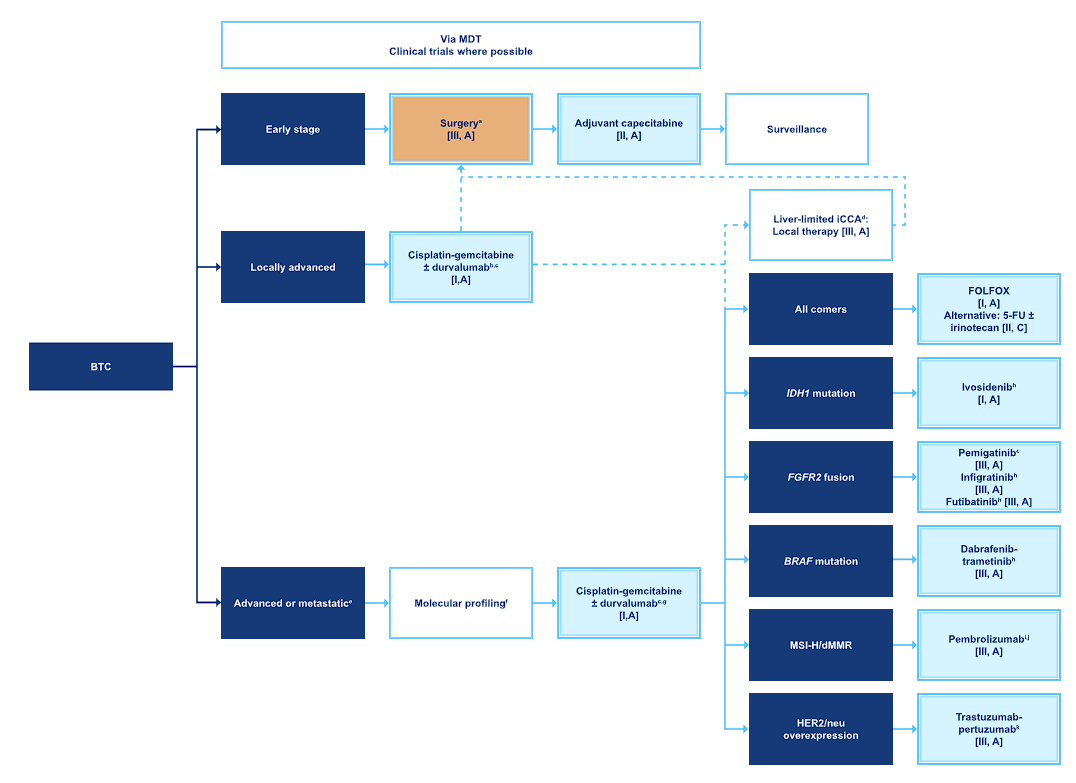 Source: Vogel A et al. Ann Oncol. 2022; S0923-7534(22)04699-3
Ivosidenib within NCCN Guidelines (May 2023)
NCCN Recommended Regimens for Unresectable and Metastatic Disease (Cholangiocarcinoma)
“Ivosidenib has been approved by the FDA for previously treated, locally advanced or metastatic CCA harbouring IDH1 mutations.
Ivosidenib is a category 1 useful in certain circumstances subsequent-line systemic therapy option for unresectable or metastatic progressive CCA with IDH1 mutations.”

“Testing for IDH1 mutations is recommended for patients with unresectable or metastatic intrahepatic CCA or extrahepatic CCA and should be considered for patients with unresectable or metastatic gallbladder cancer.”
Source: NCCN. Hepatobiliary cancers – NCCN Clinical Practice Guidelines in Oncology (NCCN Guidelines). Version 2.2023, May 10 2023